আজকের পাঠে সবাইকে স্বাগতম
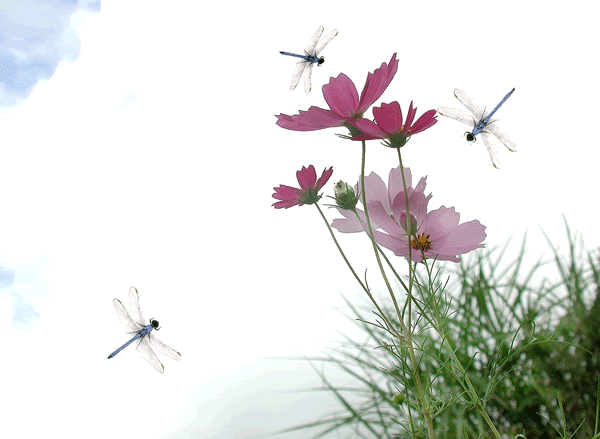 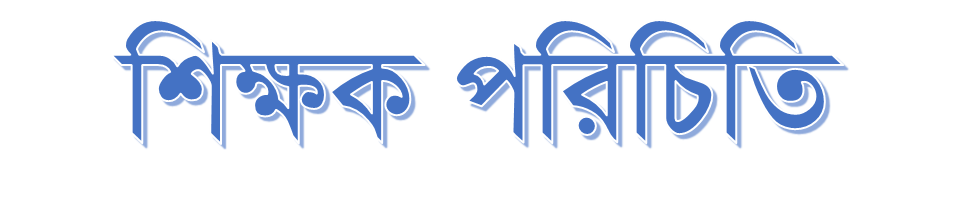 কাজী উম্মে সায়ফুন
প্রভাষক 
হারবাইদ দারুল উলুম ফাযিল মাদ্রাসা
হারবাইদ, গাজীপুর সদর,গাজীপুর
পাঠ পরিচিতি
বিষয় : পদার্থবিজ্ঞান ১ম পত্র
অধ্যায় : দ্বিতীয়
শিরোনাম : ভেক্টর
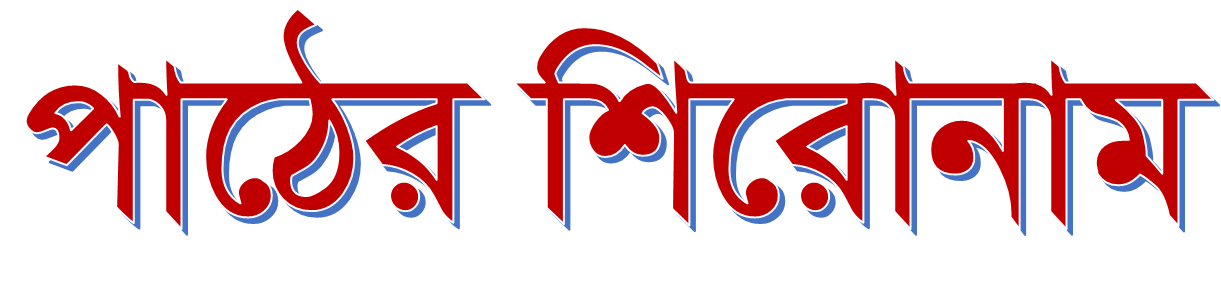 ভেক্টর রাশির যোগ , বিয়োগ ,গুণ ,ভাগ, বৃষ্টি ও ছাতা সংক্রান্ত সমস্যা, নদী পরাপার সংক্রান্ত সমস্যা
শিখন ফল
১. ভেক্টর কী তা বলতে পারবে২. ভেক্টরের যোগ,বিয়োগ,গুণ ও ভাগ ব্যাখ্যা করতে পারবে
৩. ভেক্টরের উপাংশ ব্যাখ্যা করতে পারবে৪. ভেক্টর গুণন ব্যাখ্যা করতে পারবে৫. ভেক্টর গুণনের ব্যবহার বর্ণনা করতে পারবে
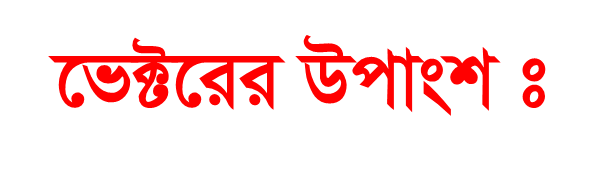 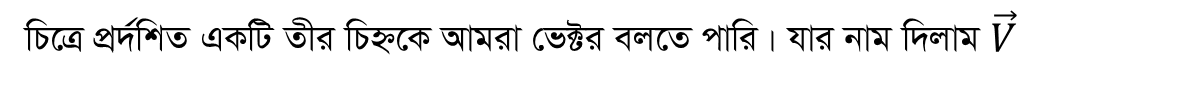 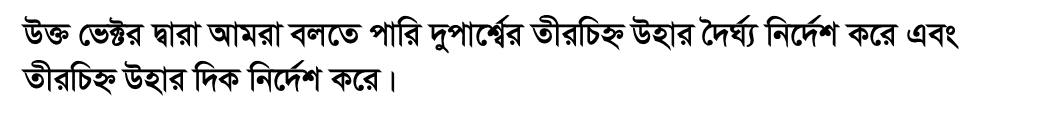 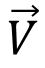 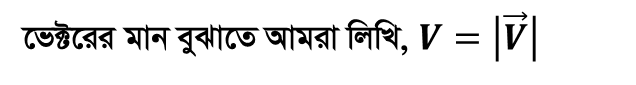 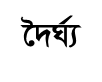 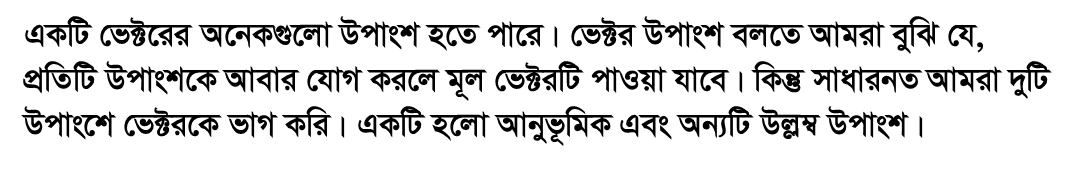 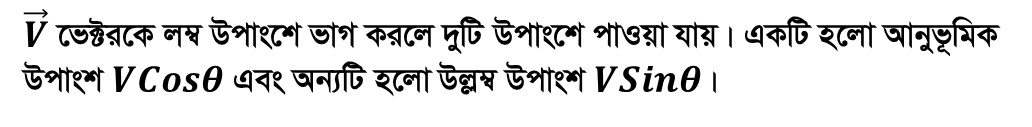 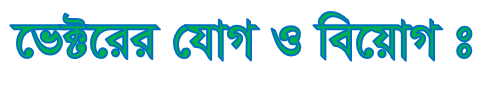 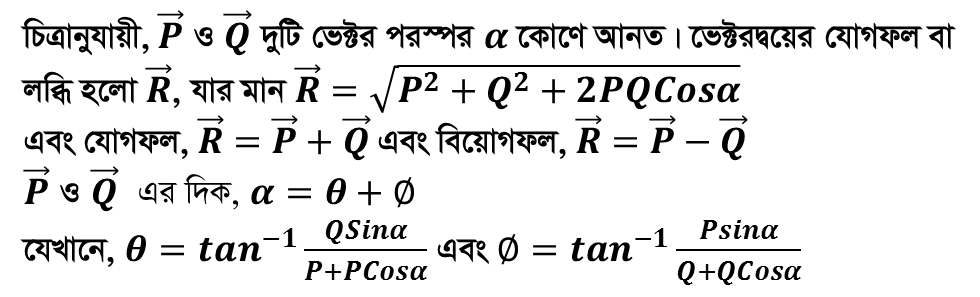 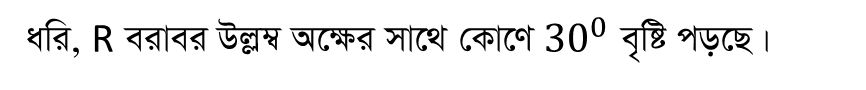 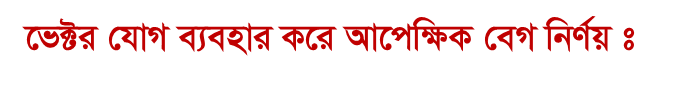 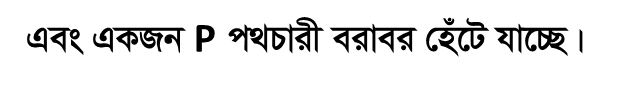 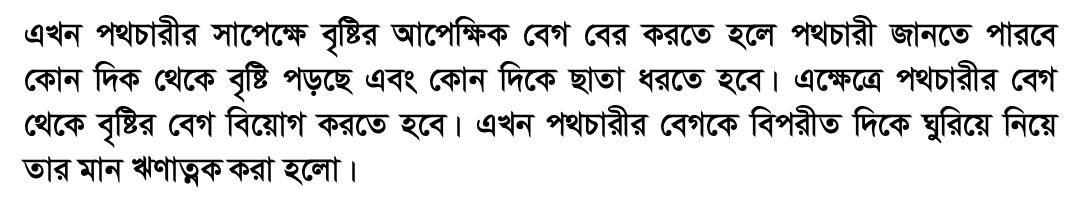 P = - 5 GKK †e‡M
P = 5 GKK †e‡M
S
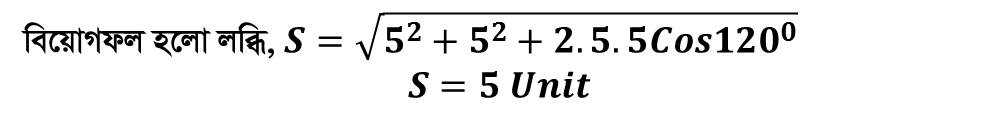 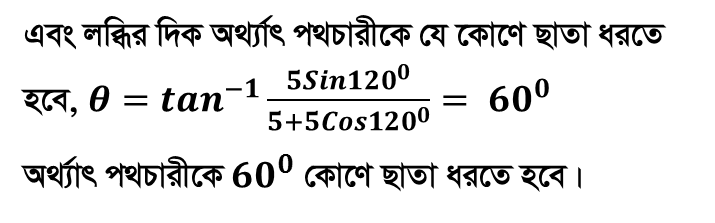 R = 5 GKK †e‡M
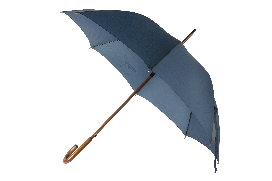 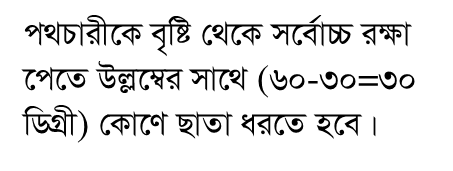 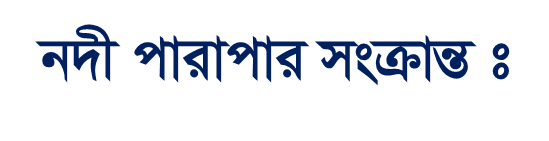 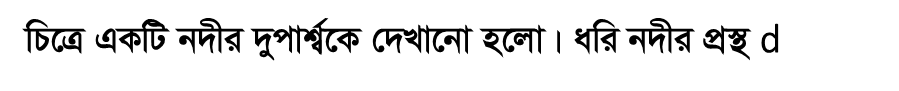 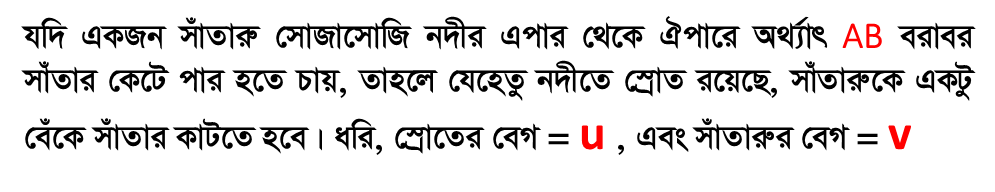 B
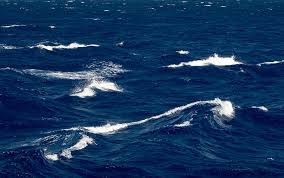 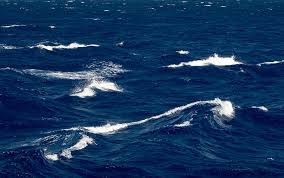 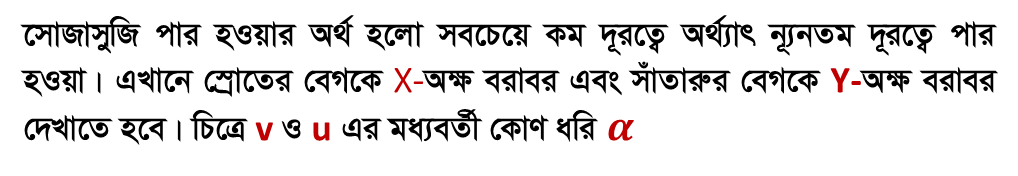 v
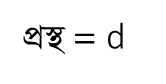 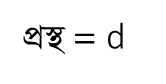 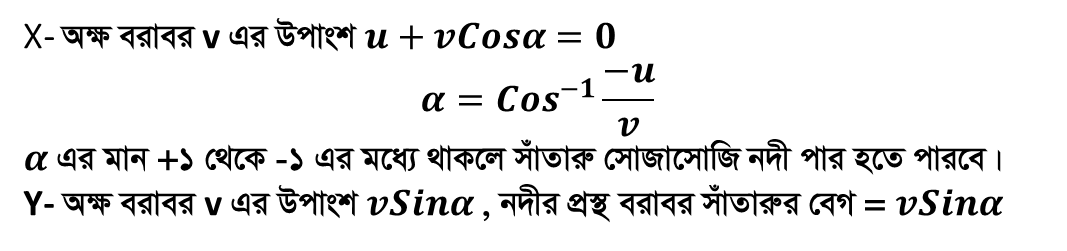 u
A
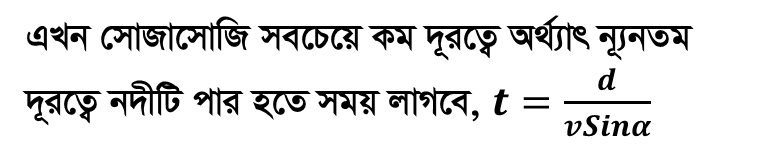 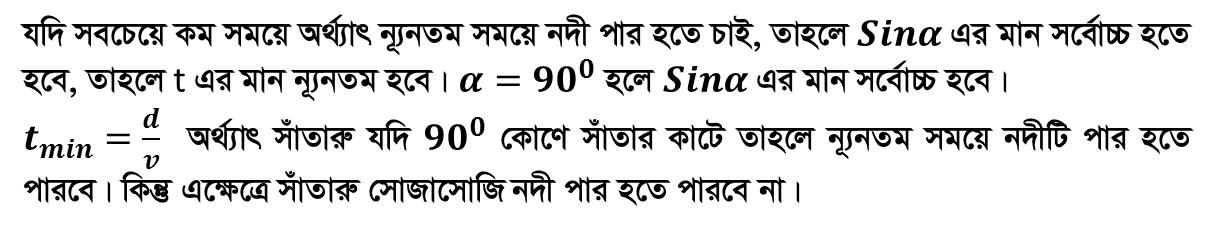 P
x
Q
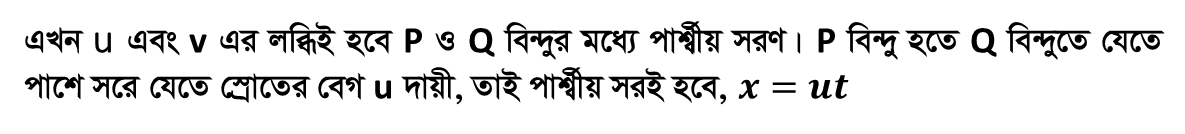 v
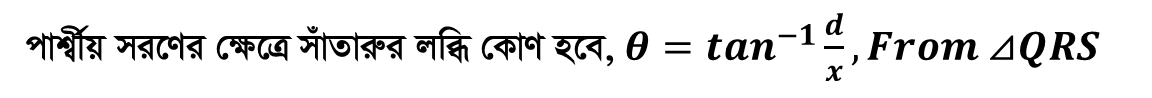 u
S
R
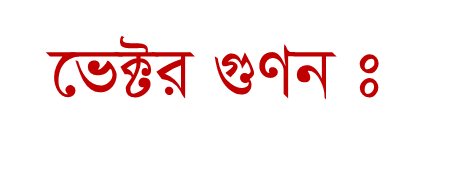 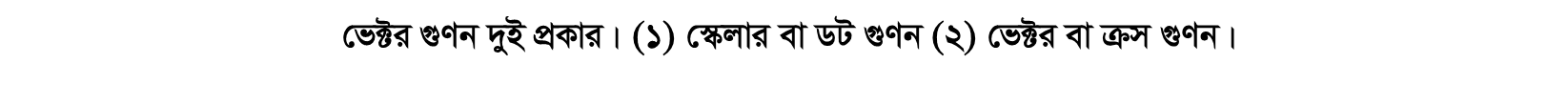 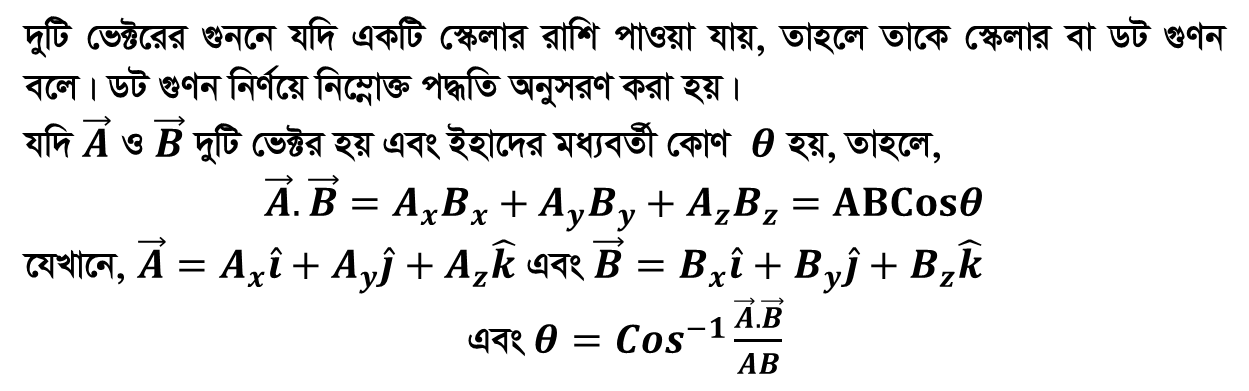 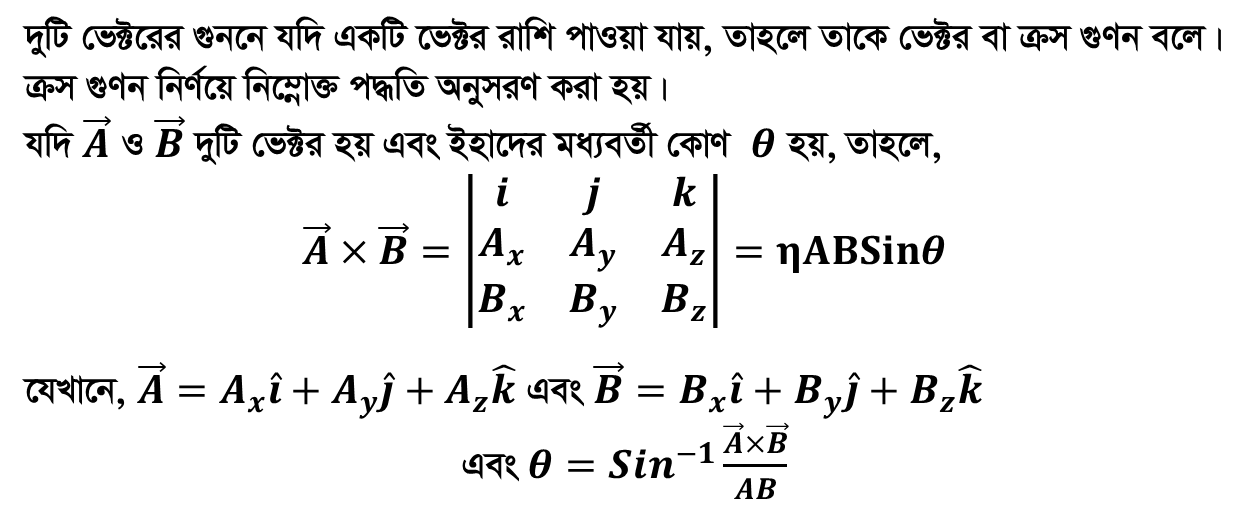 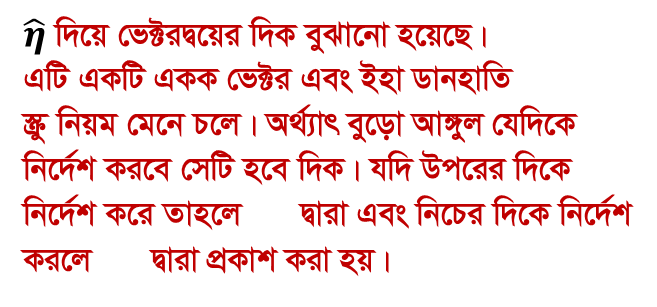 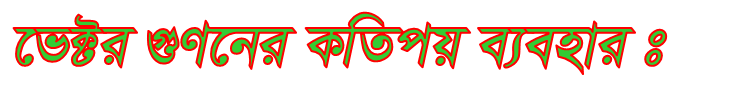 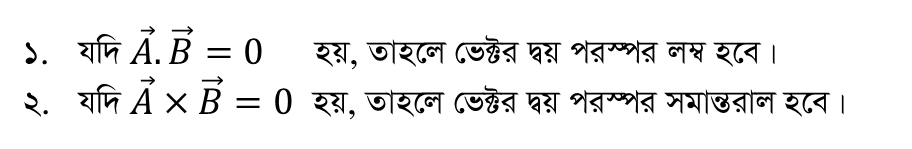 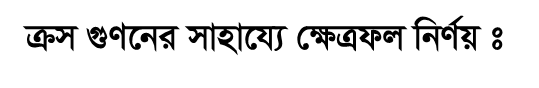 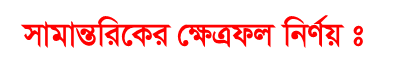 O
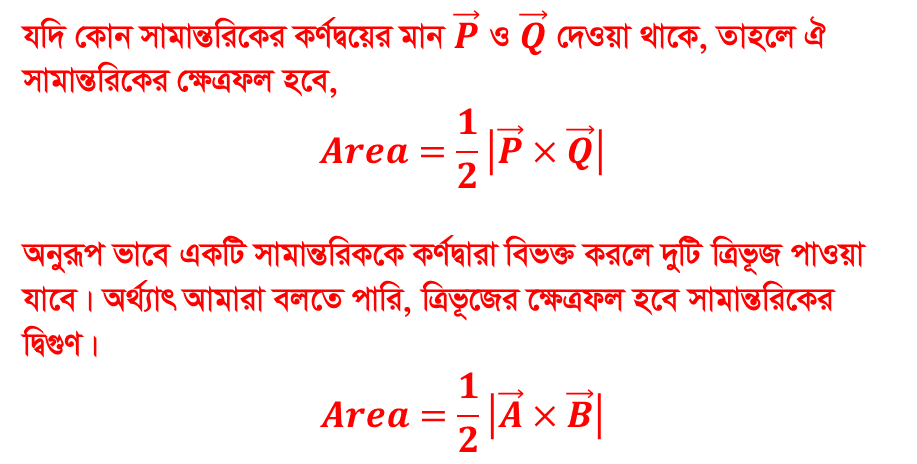 C
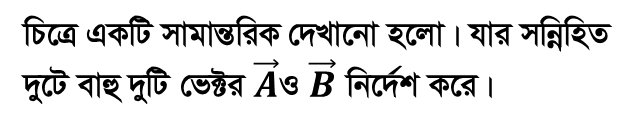 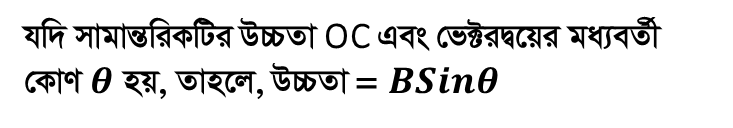 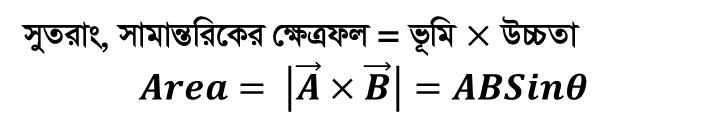 P
Q
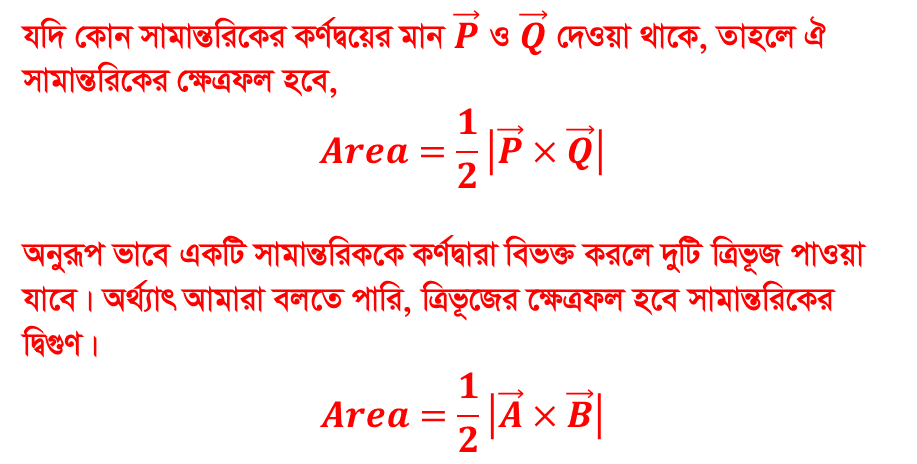 O
C
নীতিবাক্য
মাদককে না বলিসবাই মিলে সুন্দর দেশ গড়ি
আজকের পাঠে মনোযোগী থাকার জন্য সকলকে অনেক ধন্যবাদ